Introduction: What is Development Communication?
Module 1
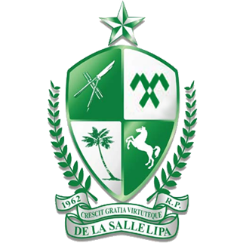 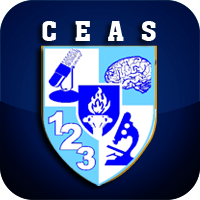 De La Salle – Lipa • College of Education Arts and Sciences • COMM Department
Development Communication
An approach to communication which provides communities with information they can use in bettering their lives, which aims at making public programs and policies real, meaningful and sustainable. 
Information must be applied in some way as part of community development but it must also address information needs which communities themselves identified. 
The outcome of the approach, in short, is to make a difference in the quality of life of communities.
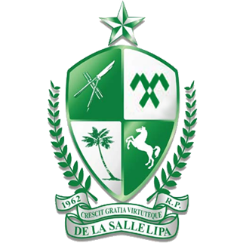 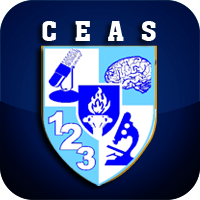 De La Salle – Lipa • College of Education Arts and Sciences • COMM Department
Nora Quebral defined DevComm as foolows:
Development communication is the art and science of human
A communication applied to the speedy transformation of a country
The mass of its people from poverty to a dynamic state of economic
Growth that makes possible greater social equality and the larger
Fulfillment of the human potential.
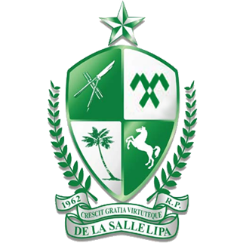 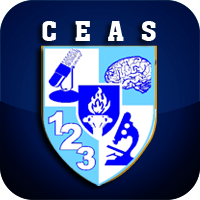 De La Salle – Lipa • College of Education Arts and Sciences • COMM Department
The discipline of communication offers the development process a number of inputs:
a way to survey a new environment especially by establishing consultative vehicles
a way of raising consciousness and awareness amongst communities of issues pertaining to a better life for all - something to aspire to
a way of promoting feedback - a dynamic two-way process can be set up between people and ‘developers’
a way to teach new skills selling
a national dream and a vehicle for programmes directed at nation building
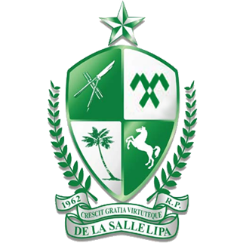 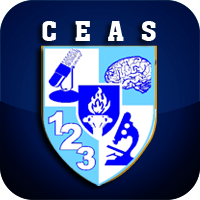 De La Salle – Lipa • College of Education Arts and Sciences • COMM Department
Communication for Development:
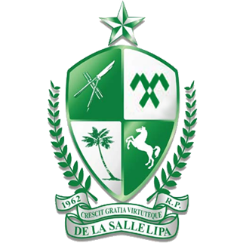 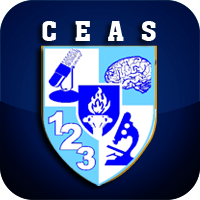 De La Salle – Lipa • College of Education Arts and Sciences • COMM Department
Key Elements of DevComm Approach:
It is responsive
It hinges on feedback
Innovation and creativity
Independent validation (not just govt speak, independent entities are acknowledge)
It’s about sustainability and continuity
It’s about establishing common ground with communities who are to be the recipients of the information/message
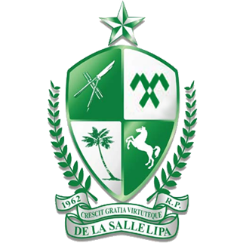 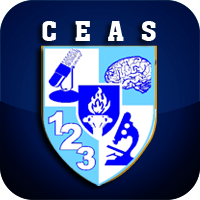 De La Salle – Lipa • College of Education Arts and Sciences • COMM Department
Key Elements of DevComm Approach:
It’s about community participation
It’s about access and visibility of government where government is no longer a distant and unknown entity in community development experiences.
It’s about the use of simple and relevant language
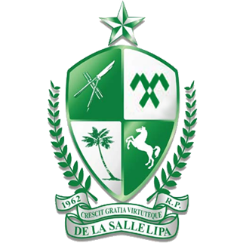 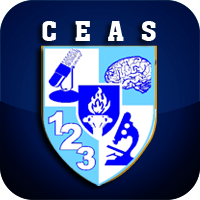 De La Salle – Lipa • College of Education Arts and Sciences • COMM Department
Methods used for devcomm:
The local adopter: gets case studies or pilots programmes going.
A community liaison programme which links with the life rhythms of a community:
Video: basic training in this skill and securing sponsorship of equipment.
A youth project capturing how young people feel about their lives in a particular area.
Discussion circle – stakeholders or representatives to community members.
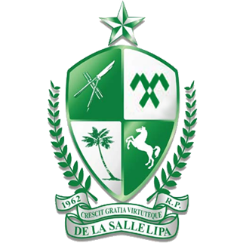 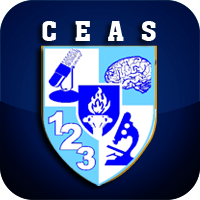 De La Salle – Lipa • College of Education Arts and Sciences • COMM Department
Methods used for devcomm:
Radio forums: live broadcasts or programming for the burgeoning community radio sector.
Community participation vehicles and other possible helping sectors
Other medium: television, cassette tapes, folkloric drama
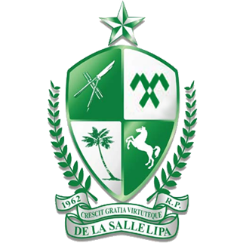 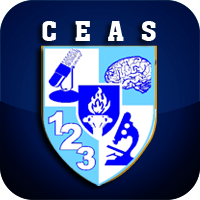 De La Salle – Lipa • College of Education Arts and Sciences • COMM Department
Characteristics of a new ‘village level worker’ or development communication practitioner:
community needs at heart commitment to let
communities lead: "I will follow"
responsive: "I want to make a difference"
multi-skilled and adaptable
knowledgeable on many areas of government, structures, programmes, policies - well read (but not an expert on everything rather a referral specialist)
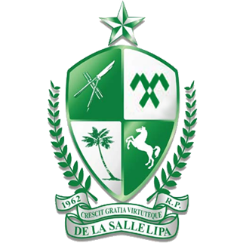 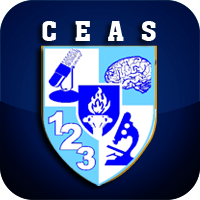 De La Salle – Lipa • College of Education Arts and Sciences • COMM Department
Characteristics of a new ‘village level worker’ or development communication practitioner:
good facilitation skills
strong knowledge of the district in which I work - history, people, language, economic base, structures, gate keepers, institutions, Contact Details
creative: strong knowledge of the creative methods of development communication
knows and accepts own limitations: "I know when I should pass on to the departmental expert so as to offer my main client - the citizen - the best service"
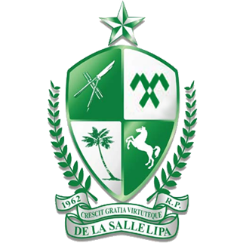 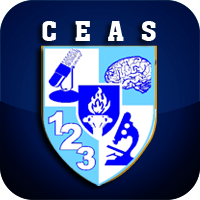 De La Salle – Lipa • College of Education Arts and Sciences • COMM Department
Development communication officer tasks:
Networking
Facilitating
Interviewing
interpreting information (intermediary)
techno-mediary: selling and familiarizing communities with the great value technology offers
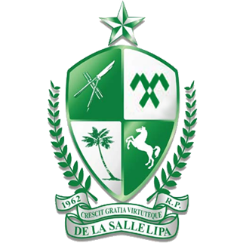 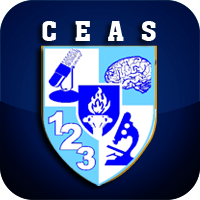 De La Salle – Lipa • College of Education Arts and Sciences • COMM Department
Development communication officer tasks:
Referring
researching: specifically, "How do I do informal research - running group discussions, focus groups, easy questionnaires, community meetings/imbizos, writing up case studies which describe scenarios, secondary or documentary research; where to get it, what this constitutes, how do I use it?“
some training
a number of roles associated with my status as an employee of the public service: administration, reporting, financial issues etc
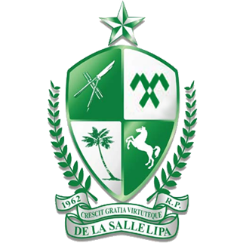 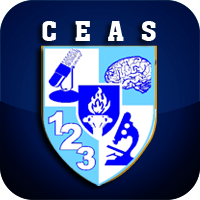 De La Salle – Lipa • College of Education Arts and Sciences • COMM Department
Development Communication process:
Step 1: Proximity to the receiver
Step 2: Establish credibility
Step 3: Consultation
Step 4: Involve receivers in planning (message design or info product)
Step 5: The message is developed and the programme runs
Step 6: Evaluate the message/programme
Step 7: Next phase of planning
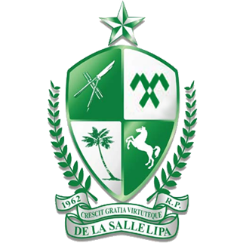 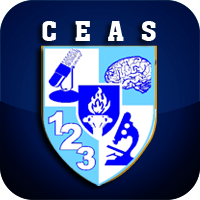 De La Salle – Lipa • College of Education Arts and Sciences • COMM Department